ПРИРОДА И ДРУШТВО
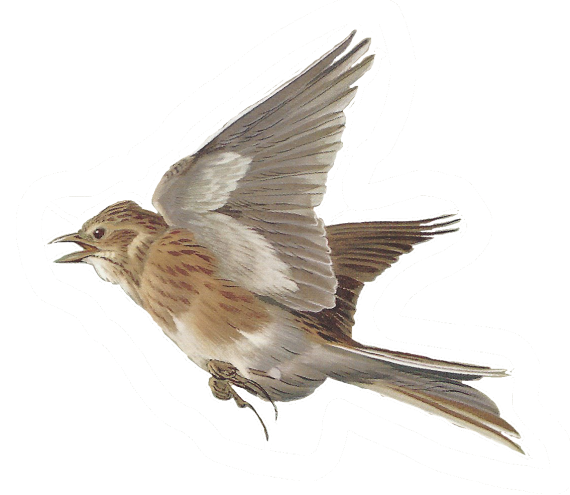 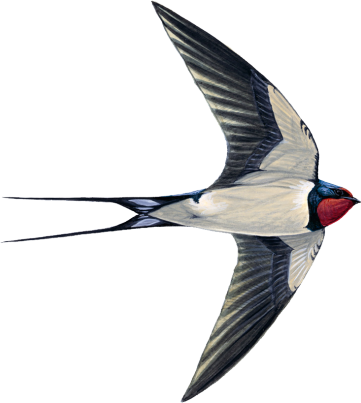 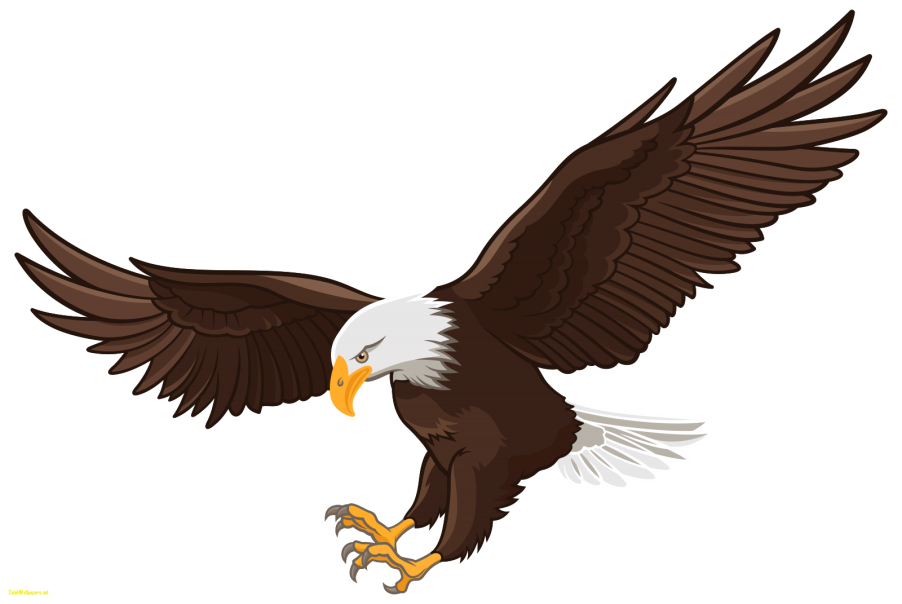 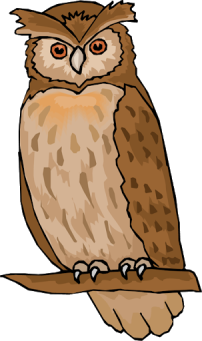 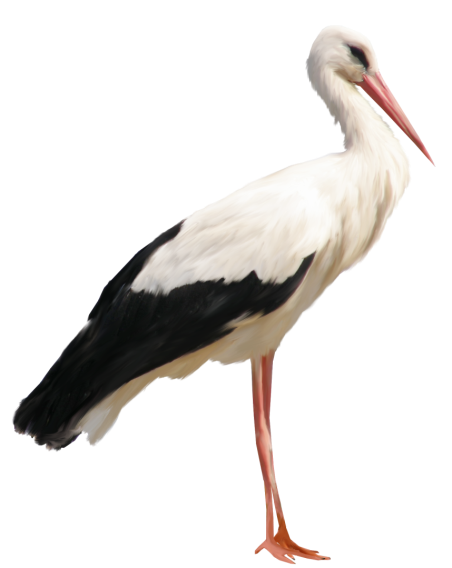 ПТИЦЕ
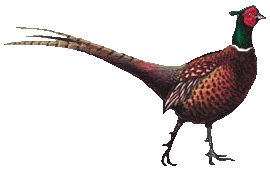 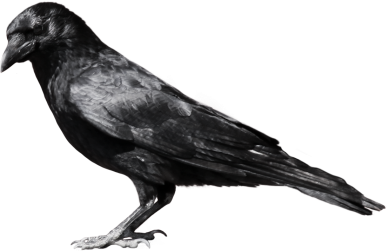 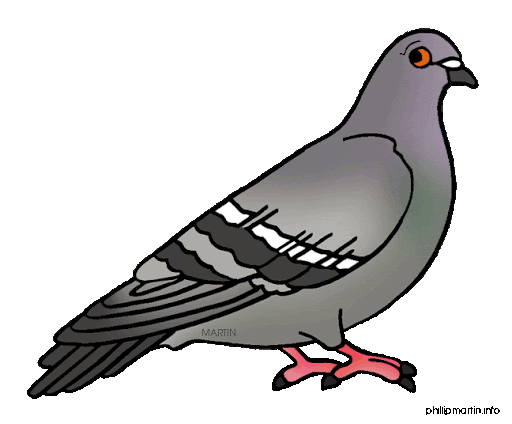 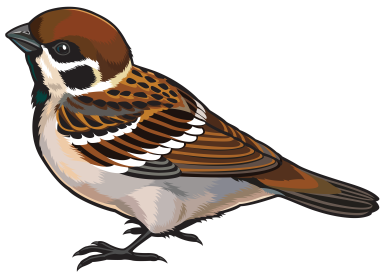 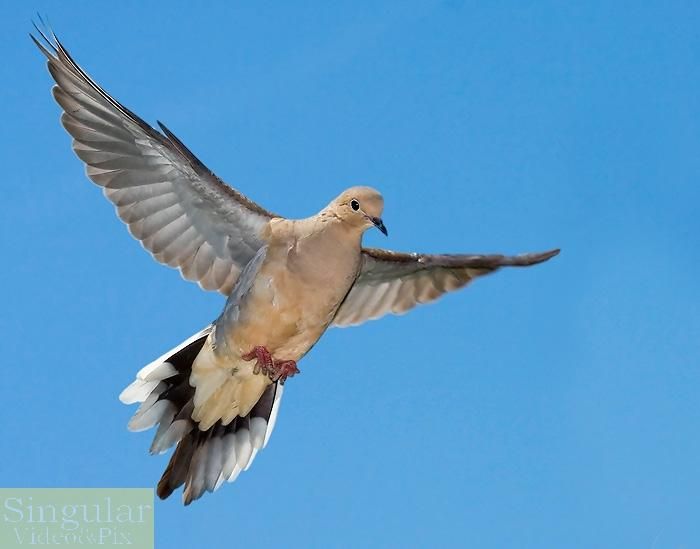 За које животиње кажемо да су птице?
Tијело им је покривено перјем, имају кљун, имају крила, лаке и шупље кости, двије ножице или канџе, млади се легу из јаја, лете (бар већина).
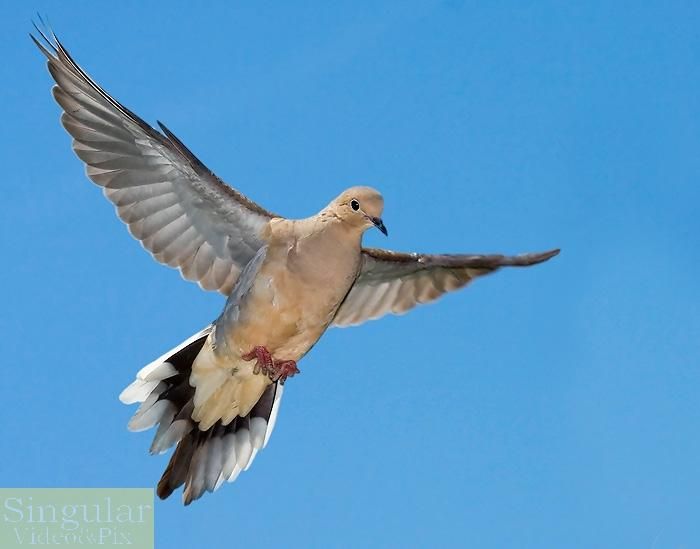 КЉУН
КРИЛА
ПЕРЈЕ
НОЖИЦЕ
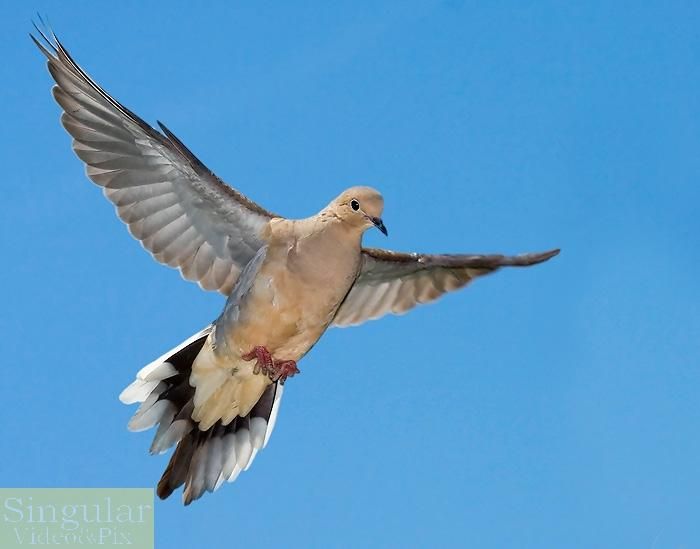 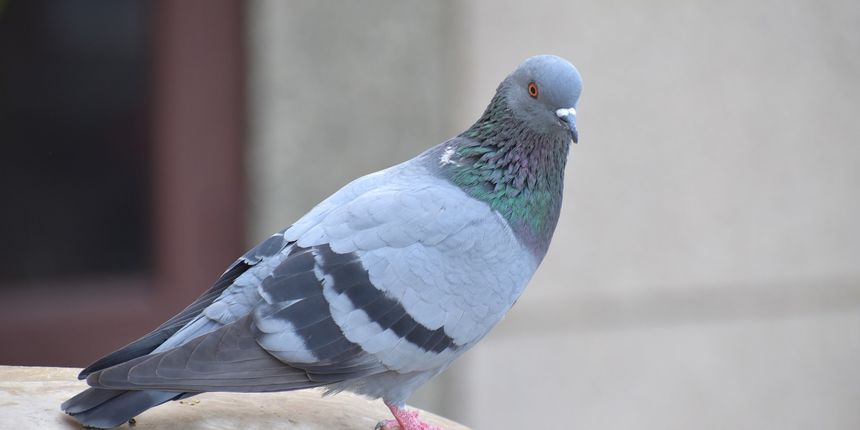 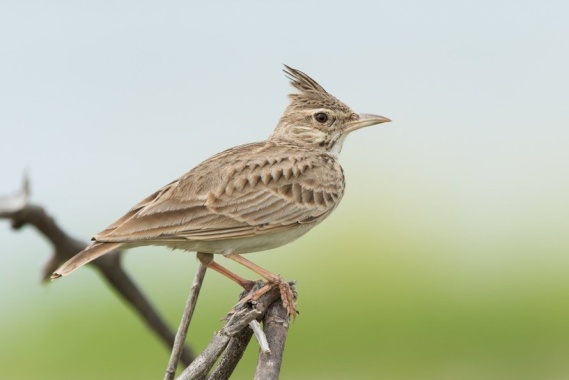 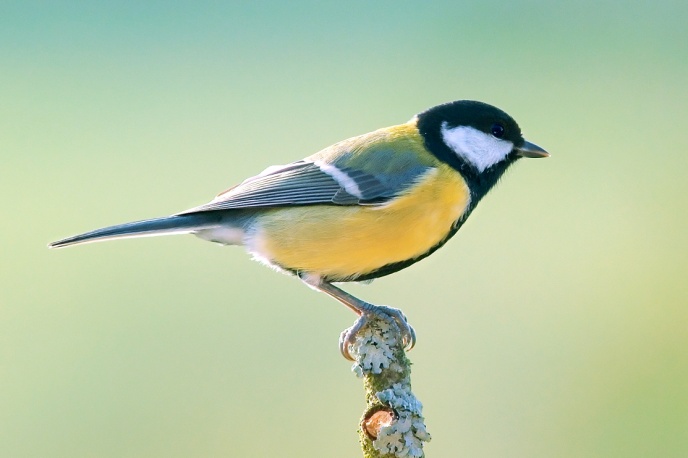 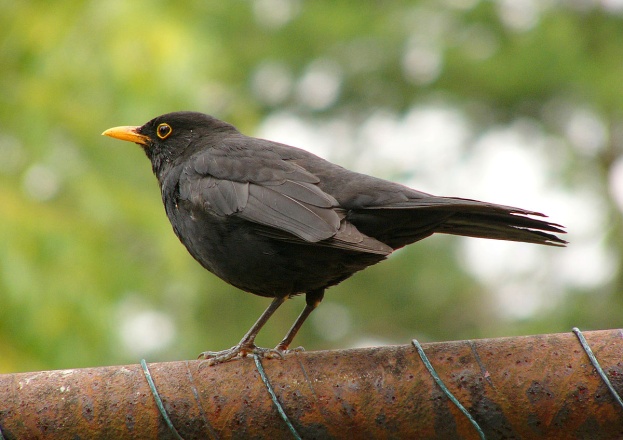 шева
голуб
кос
сјеница
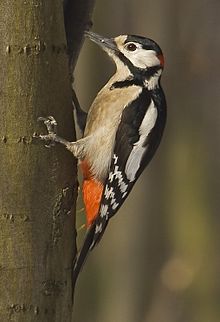 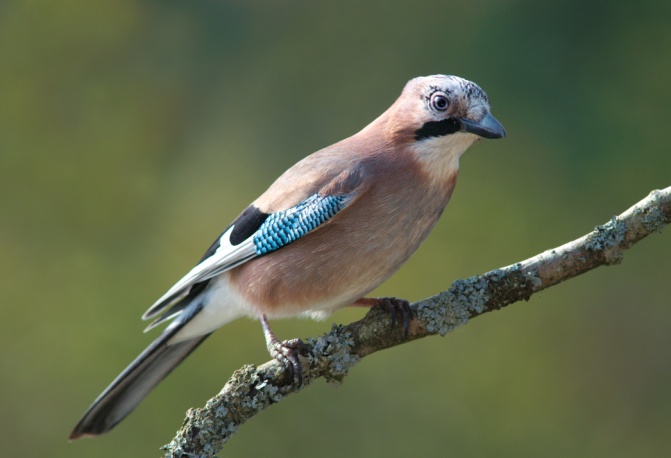 Које птице можемо видјети у нашој околини?
дјетлић
сојка
сива врана
врабац
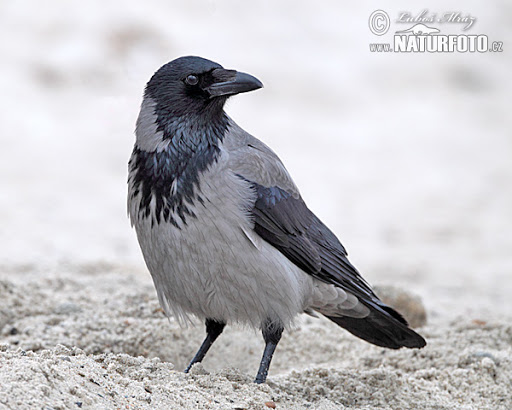 сврака
кобац
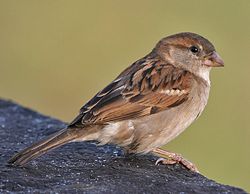 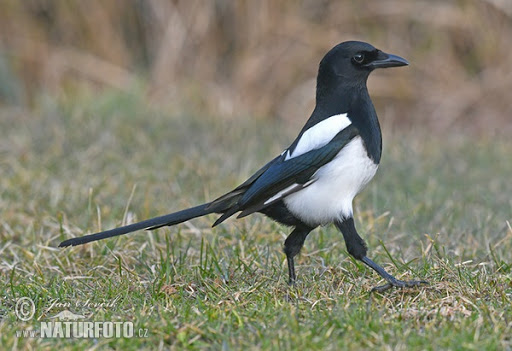 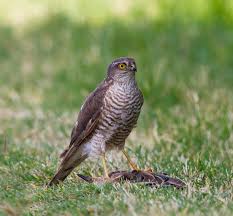 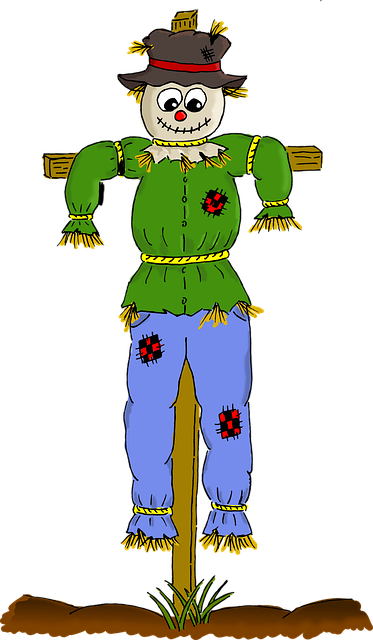 уништавају штетне инсекте, 
    бубе и црве,
уништавају посијано
    сјеме на њивама,
помажу у размножавању биљака 
    тако што разносе сјеме и
оштећују клипове
    кукуруза и
лове кокошке
    и пилиће.
уништавају неке животиње
    које наносе штету на њивама.
Како зовемо птице које се хране тако што лове друге животиње
(мање птице, зечеве, мишеве...)?
ПТИЦЕ ГРАБЉИВИЦЕ
Које су најпознатије птице грабљивице у нашим крајевима?
ЈАСТРЕБ КОКОШАР
КОБАЦ
СИВИ СОКО
СОЈКА/КРЕЈА
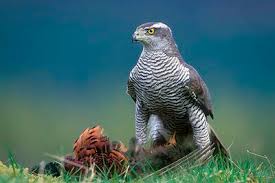 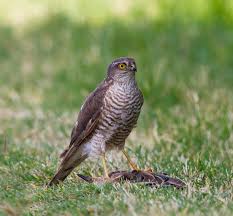 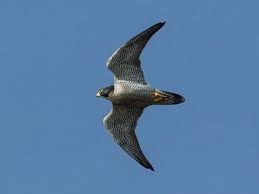 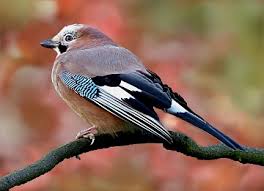 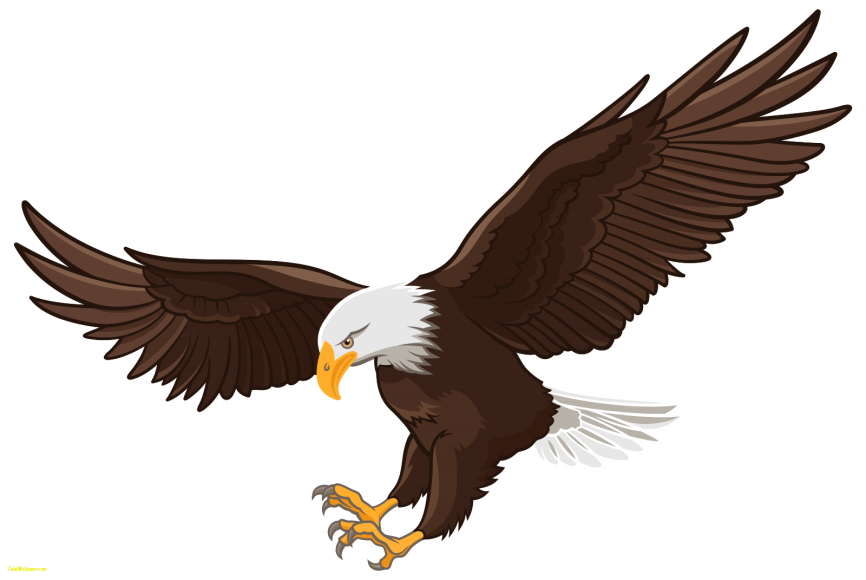 Како препознати птице грабљивице?
Имају снажна и велика крила, јаке канџе и кљун, који је савијен као кука.
Зашто су корисне птице грабљивице?
Уништавају животиње које праве штету биљкама које човјек гаји.
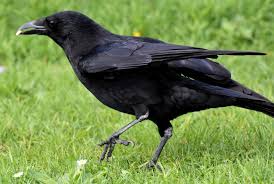 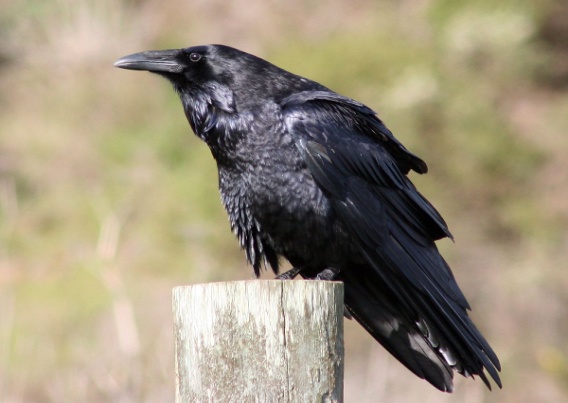 ВРАНА ИЛИ ГАВРАН


Изгледају скоро исто. Разлика је само што су гаврани крупнији од врана и обично се могу видјети у пару, а вране увијек чине веће групе птица.
Познате су као изразито паметне птице...Ако им некад учините нешто нажао, запамтиће вас…
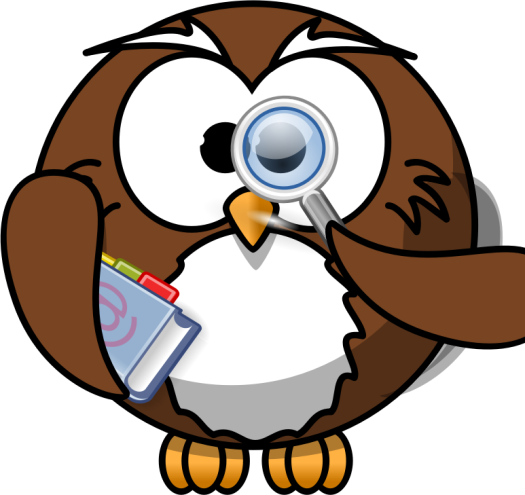 Занимљиво
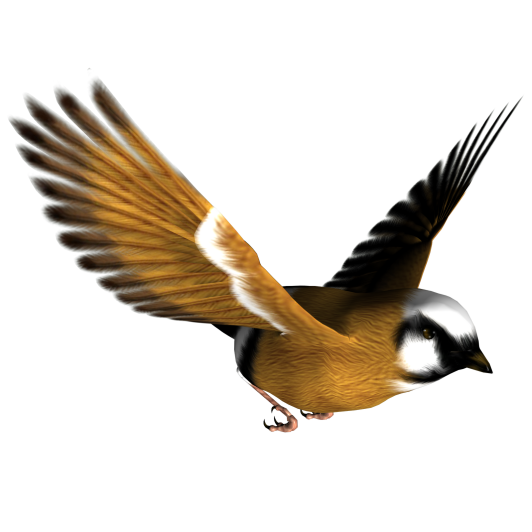 ОСТАВИ НЕБО ЗА ПТИЦУ
И чувај мекани пут,
за твоје ножице босе,
над њим је котур жут,
и небо – заплавило се!
Остави ноћ за снове,
осмијех да сија на лицу,
одвикни ловце да лове,
остави небо за птицу...

                                    Драган Радуловић
Остави небо за птицу,
за рибу нек пјева ријека,
сјемену залијевај клицу,
мир његуј за човјека.
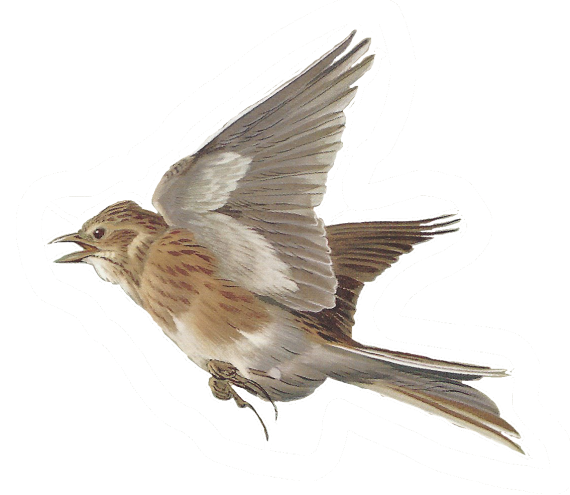 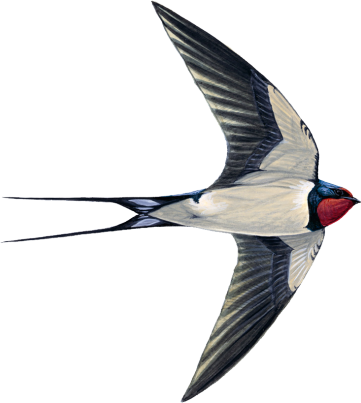 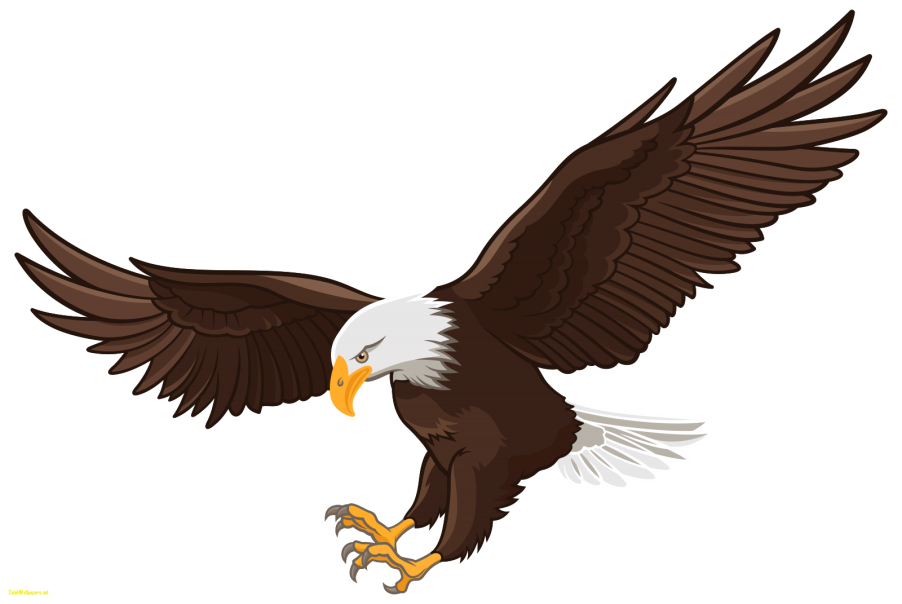 Задатак за самосталан рад:

Урадите задатак под редним бројем 4 у Радној свесци на 35. страни
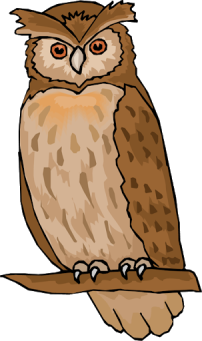 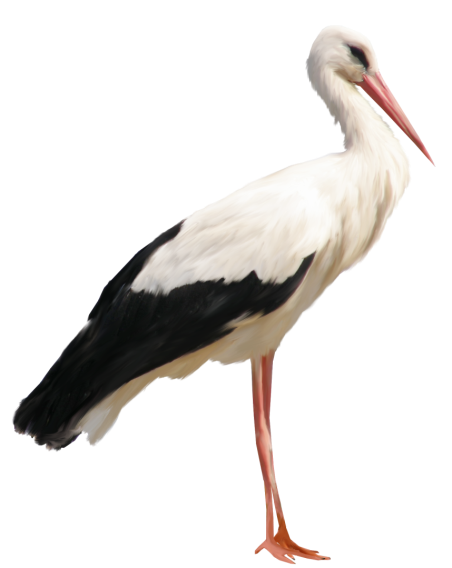 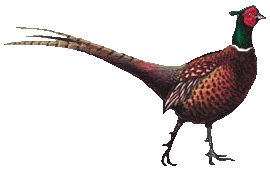 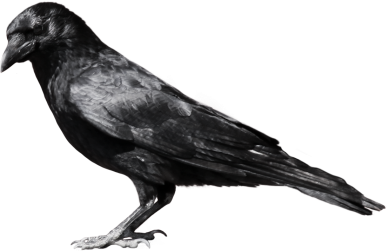 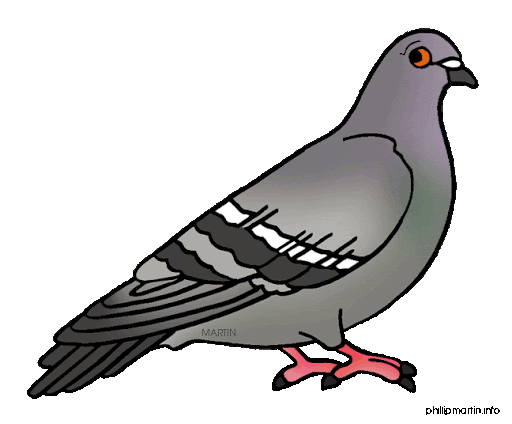 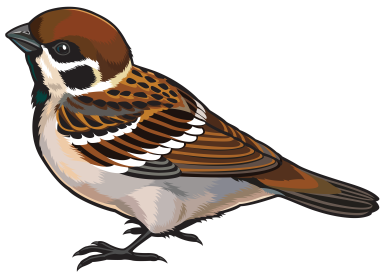